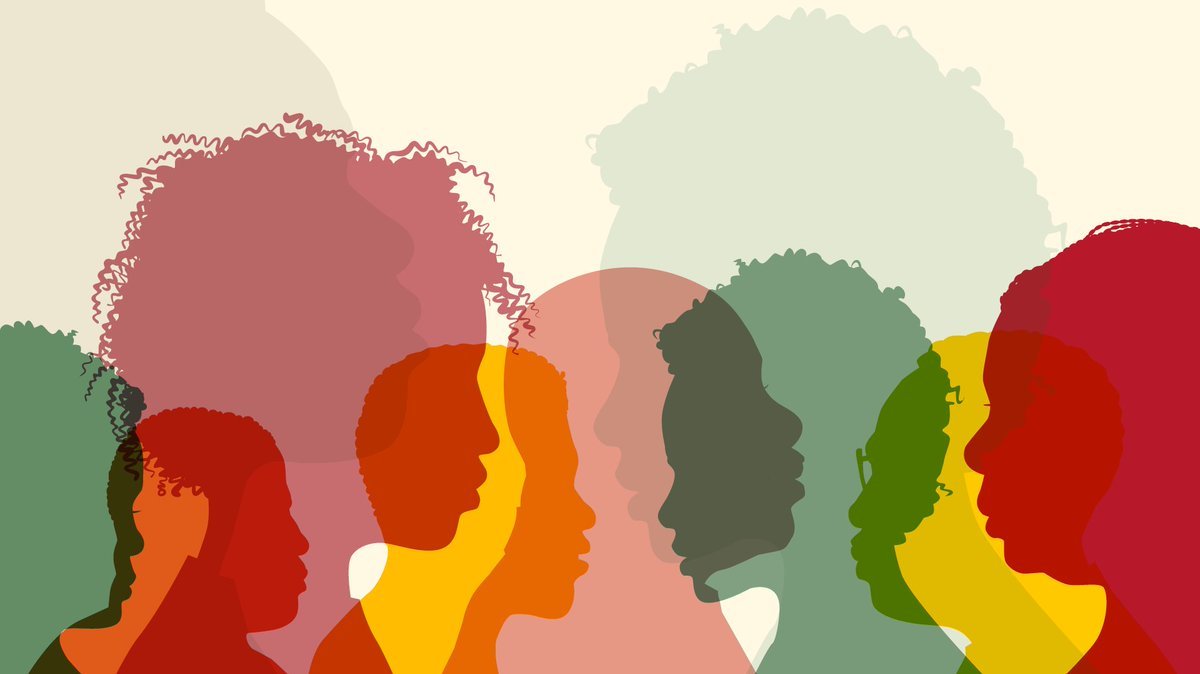 Diaspora
Promoting the multilingual archives of Australia to the next generation of linguists
[Speaker Notes: Bonjour et bienvenu a tous! 
We'll be talking about... 
How I constructed my project to promote the archives 
Some of my favourite stories from the podcast 
The links of the stories to linguistic hybridity]
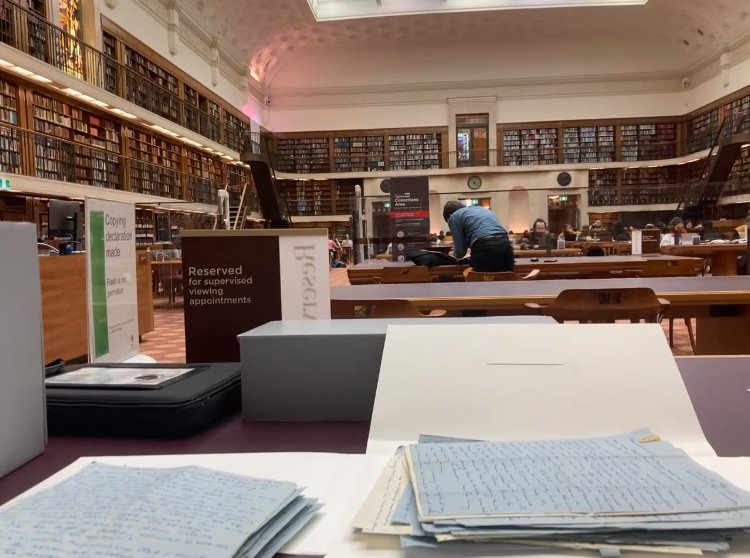 My project
The podcast
Diaspora: c'est votre podcast hebdomadaire sur l’Australie multiculturelle, où nous discutons de la cuisine fusion et de l’apprentissage des langues étrangères, ainsi que de l’évolution des modèles de migration en Australie, et du rôle économique qu’on joue dans la région Asie-Pacifique.
French captions
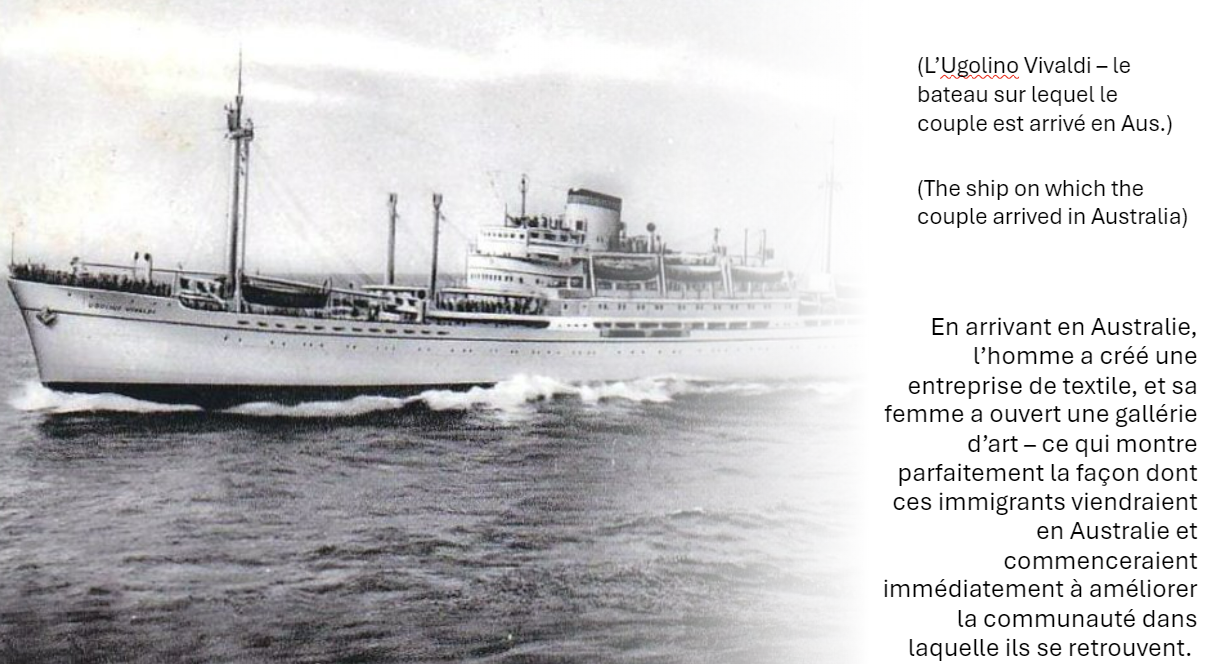 [Speaker Notes: Be sure to finish this slide by saying: 
I'm now going to share with you some of my favourite stories from the podcast, which I'll tell in French, and then examine their theoretical implications in English.]
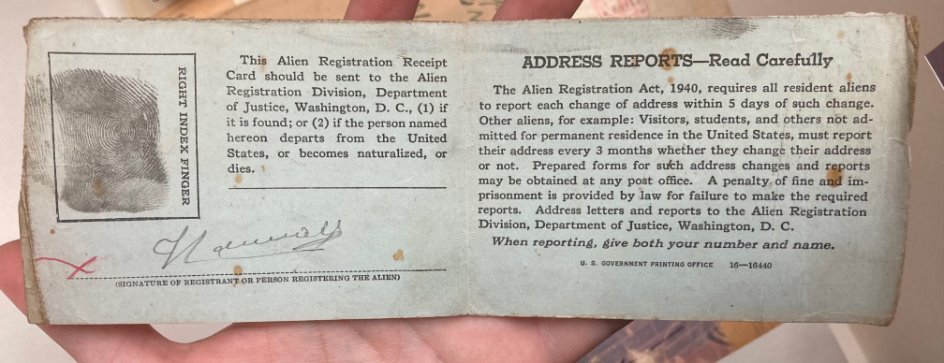 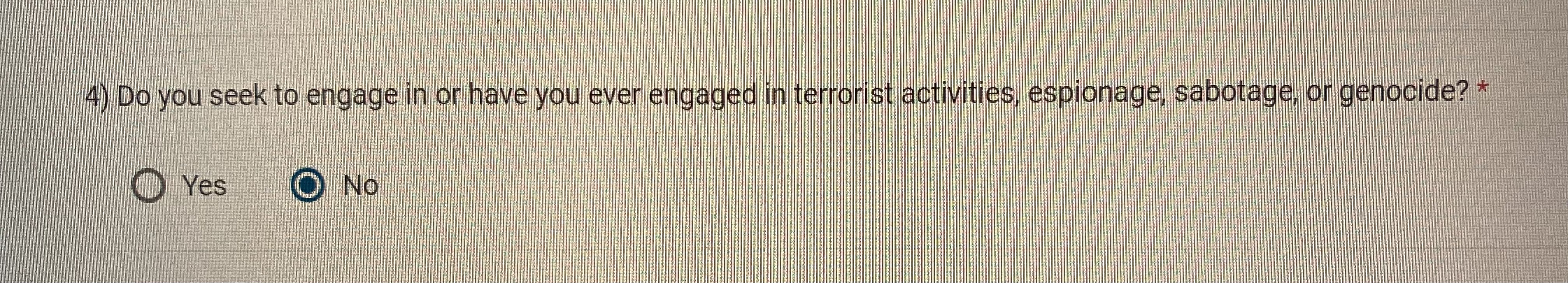 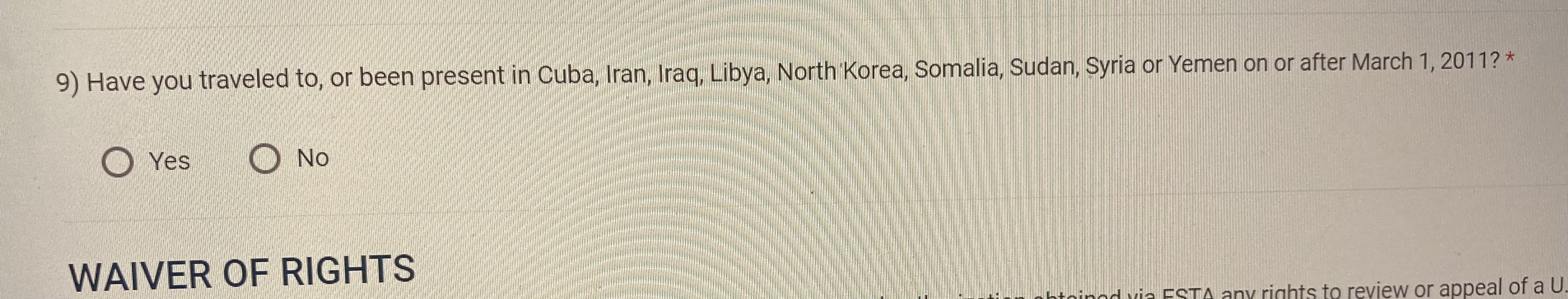 My favourite stories
1. The Fischl couple: English, French, Czech and German 
1952-1980 

2. The de Villentroy family: English and French 
1880-1980 

Told in French with English captions!
Story 1: the Fischl family
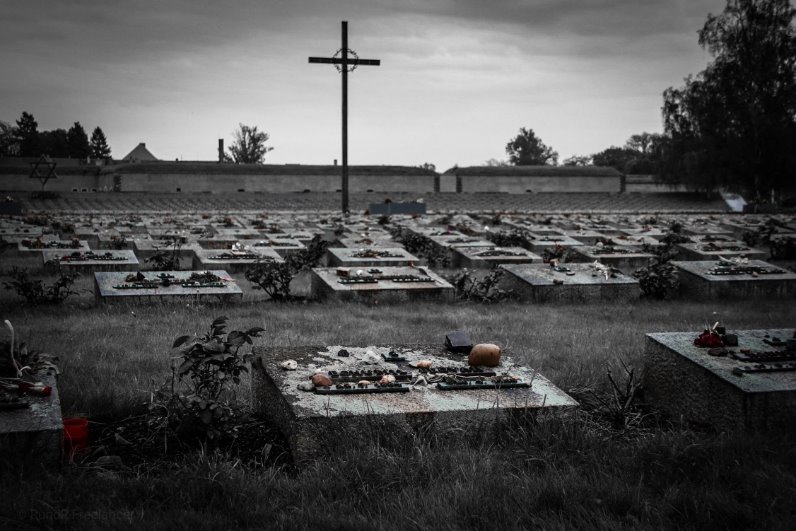 First, we’re going to talk about Mr Alexander and Mrs Milada Fischl, who arrived in Australia following WWII from Czechoslovakia, where they’d been imprisoned in a concentration camp for being Jewish, and unfortunately had lost their young child. 
Upon arriving in Australia, the man founded a textile company and his wife opened an art gallery - this demonstrates perfectly how immigrants in this period would come to Australia and immediately start improving the community in which they found themselves.
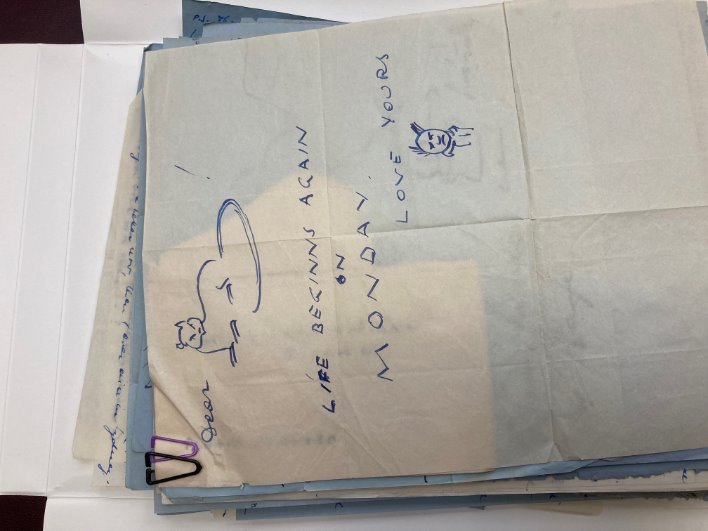 Story 1: the Fischl family
But here’s a scandalous little detail! A man called Erwin Reiner, probably a German as he wrote in German and English, whom I identified by connecting the ‘E’ at the end of his letters to his name in the archive register, takes up a large part of this family’s archives, with his extensive love letters to Mrs Milada Fischl, which he would write several times a month from his apartment in London. It’s quite a different experience from watching a period drama on Netflix, if you get the chance to read the very handwriting of a real portfolio of scandalous letters!
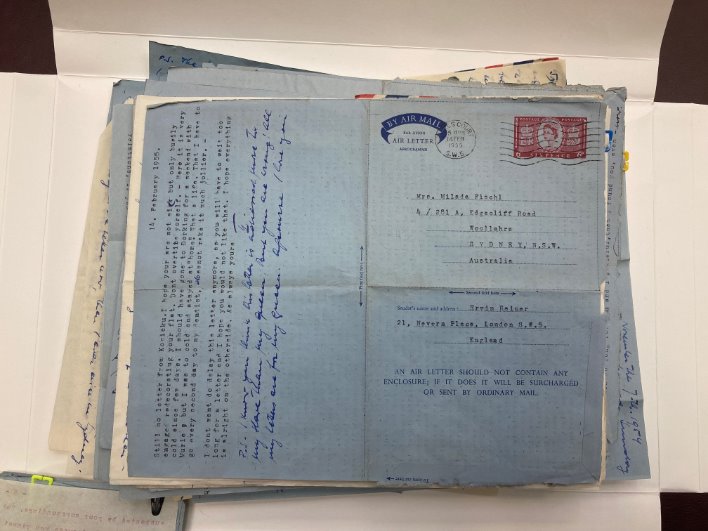 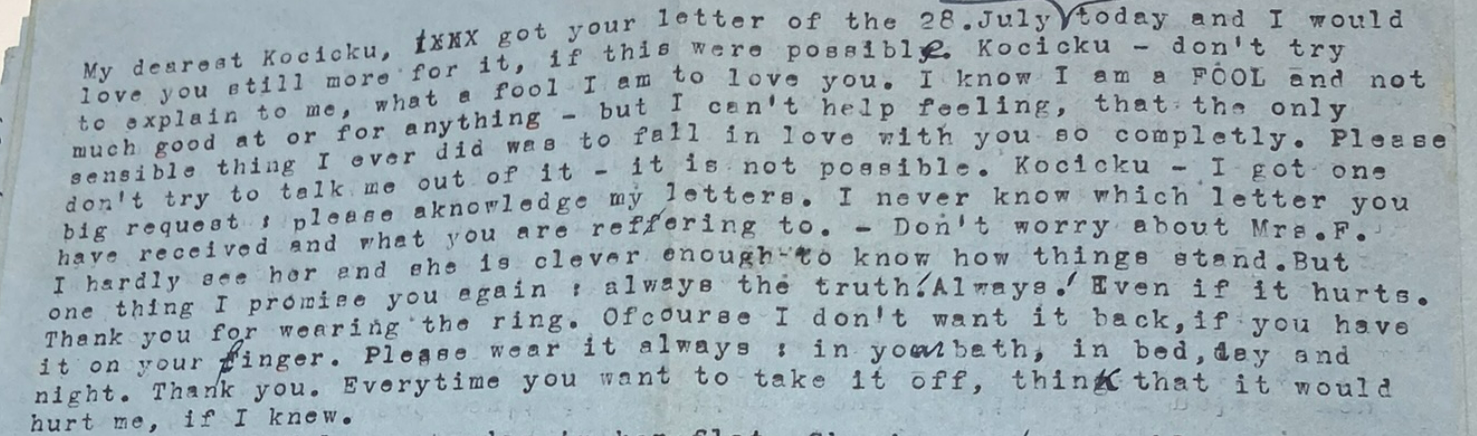 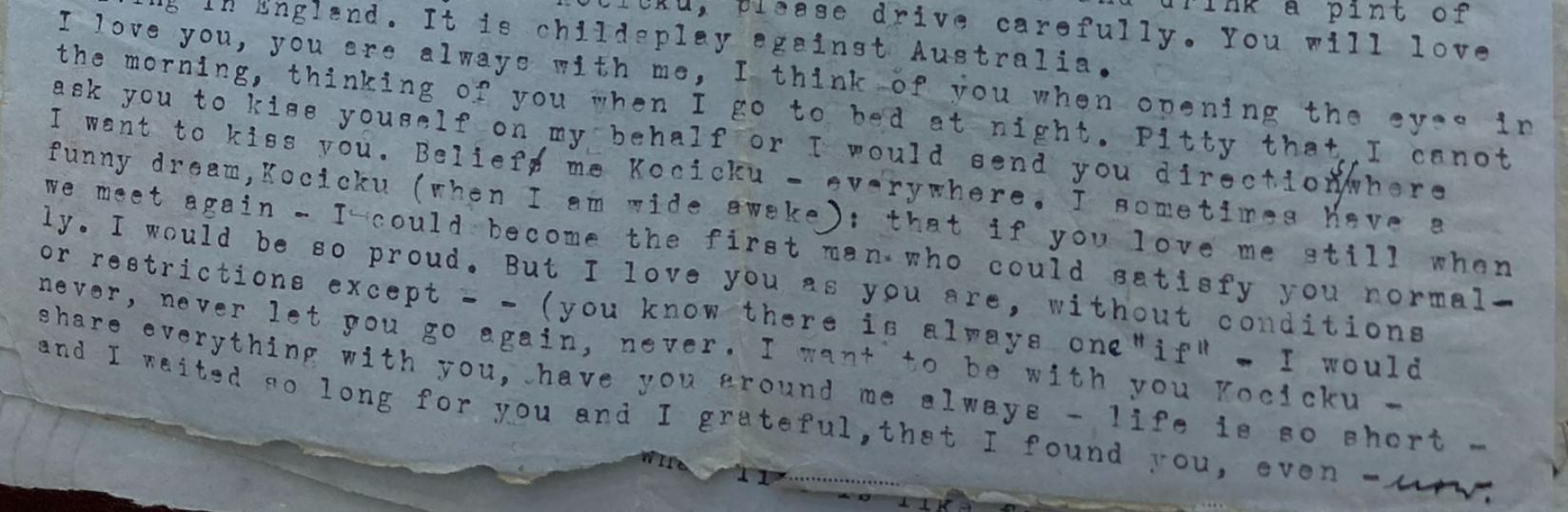 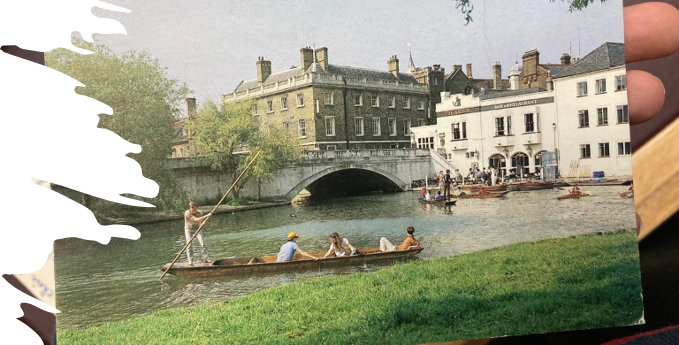 Story 2: the de Villentroy family
Now, we’re going to discuss a French family, de Villentroy, which emigrated from France at the end of the 19th century; and their archives stretch from the 1880s to the 1980s. 
Mr Albert de Villentroy was a well-respected member of his community in Sydney - he was a photographer, and at the same time an able businessman - and it’s clear that many mourned his passing, as we have the postcards which his wife made to thank all his friends and family for the condolences they’d sent her.
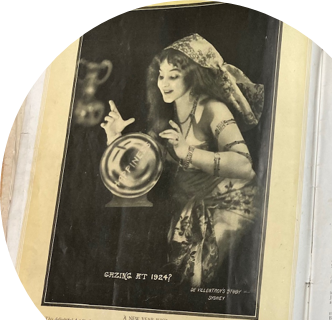 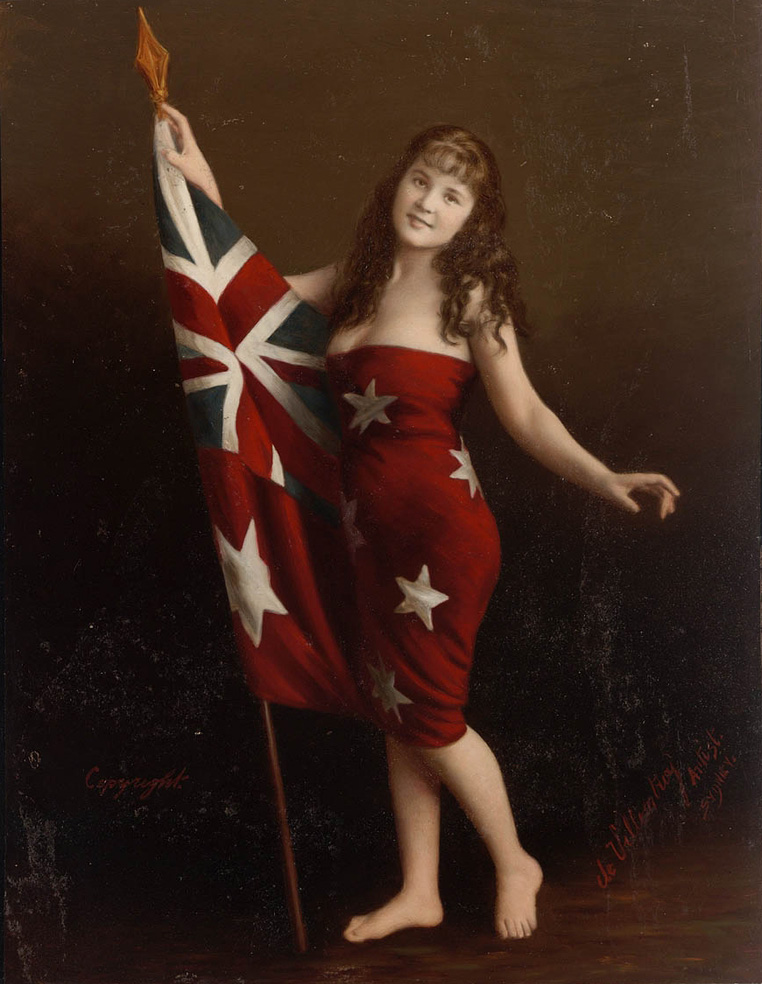 Story 2: the de Villentroy family
The story continues with Marie de Villentroy, Albert's daughter, who featured in his photo "Young Australia" (see right) and ran a French café before her marriage to Joseph Launay, a former baker and decorated sailor from WWII. Besides his medal and some correspondence between them, we also have letters confirming his acceptance as a permanent resident in Australia in January 1949. 
This is just a snapshot of the journey all immigrants would have experienced, coming to Australia in this period.
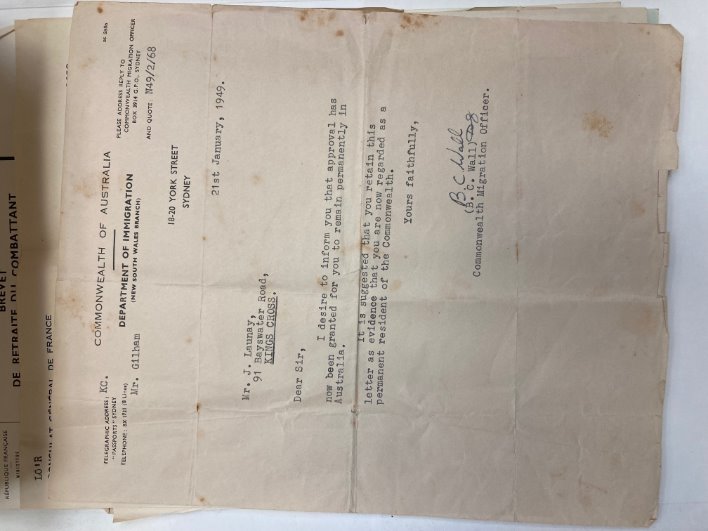 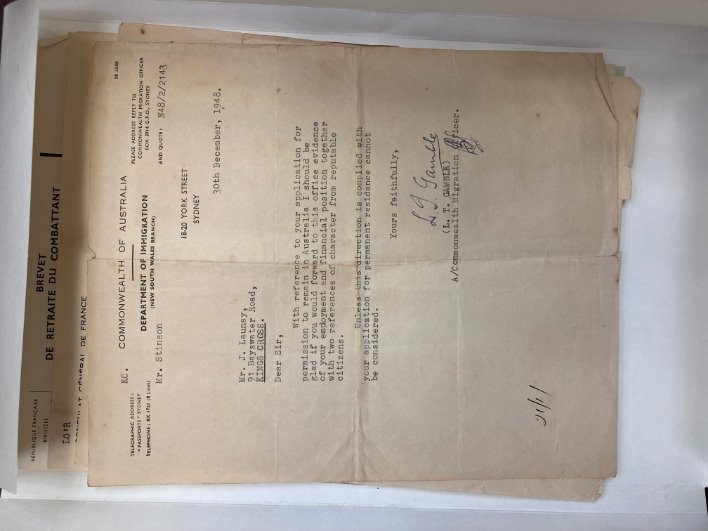 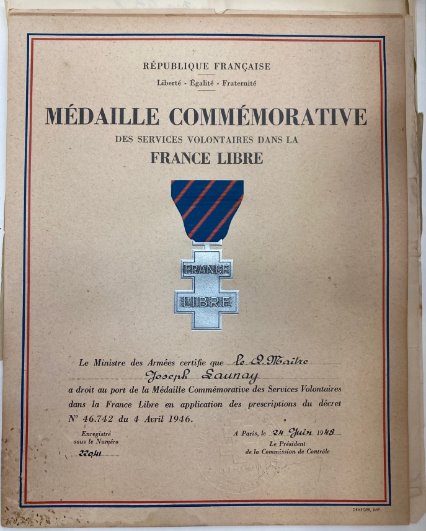 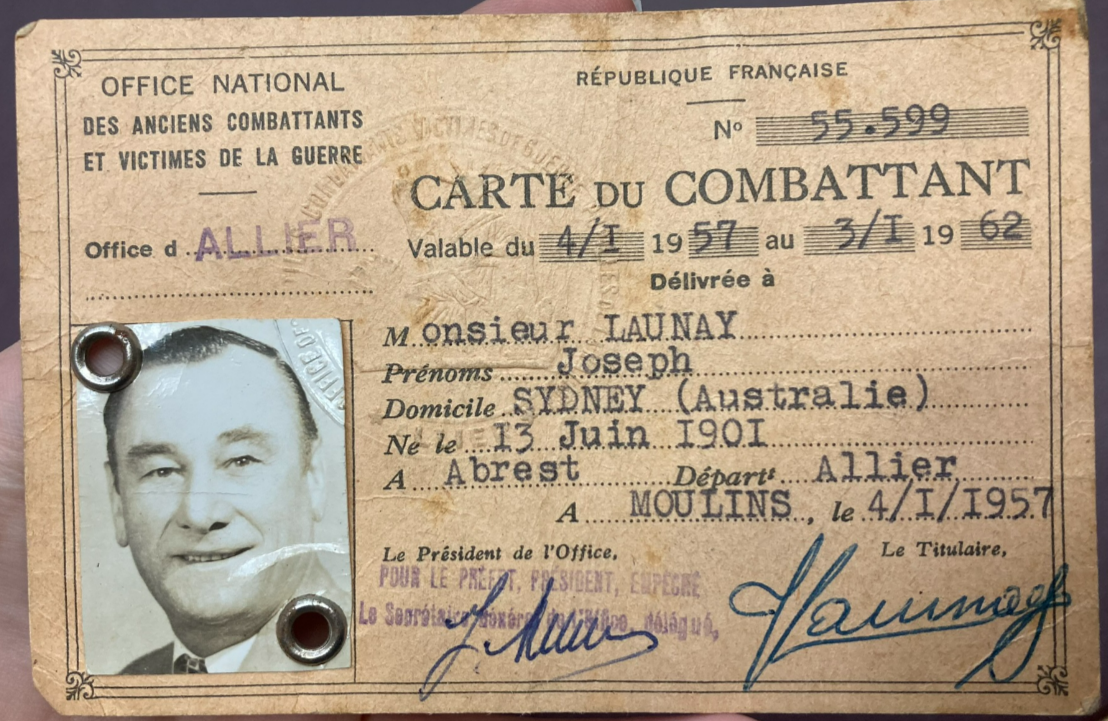 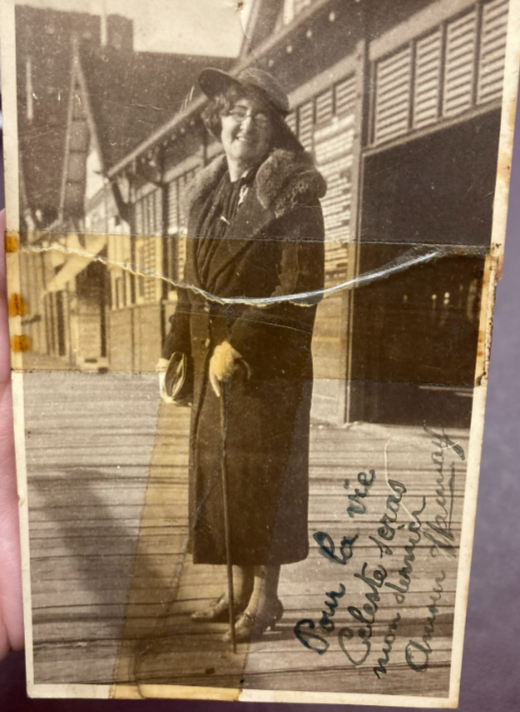 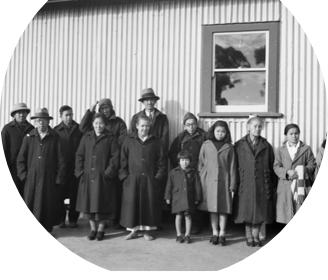 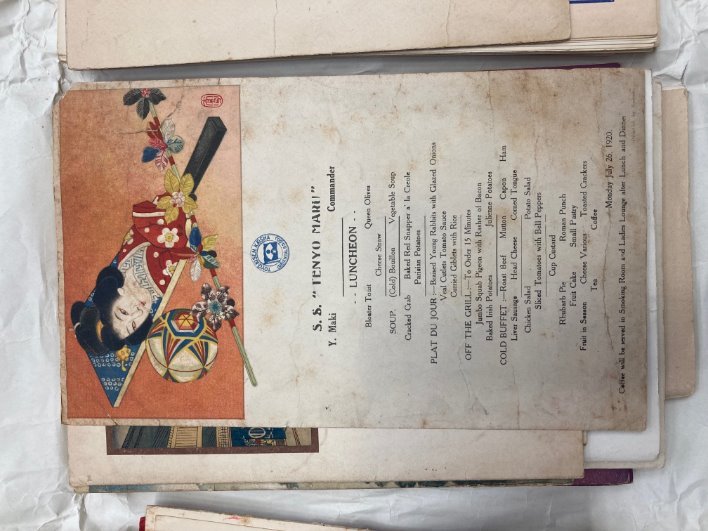 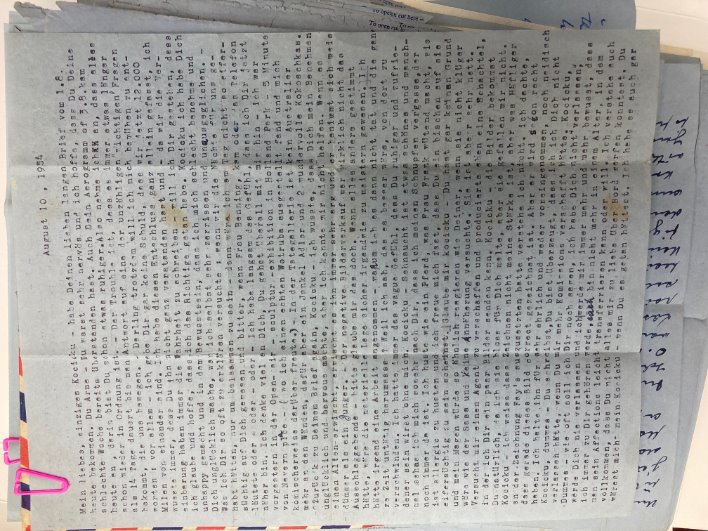 My pitch to listeners
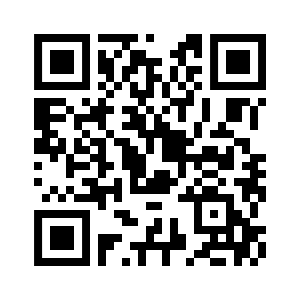 The full episode!